An Inspector calls by JB Priestley
LO: To revise quotations and plot in preparation for the mock exams.
ST: I can answer with confidence.
Task 1: In no more than 50 words summarise the play!
Task 2: Name all the characters and give a brief overview of their link in the chain of events.
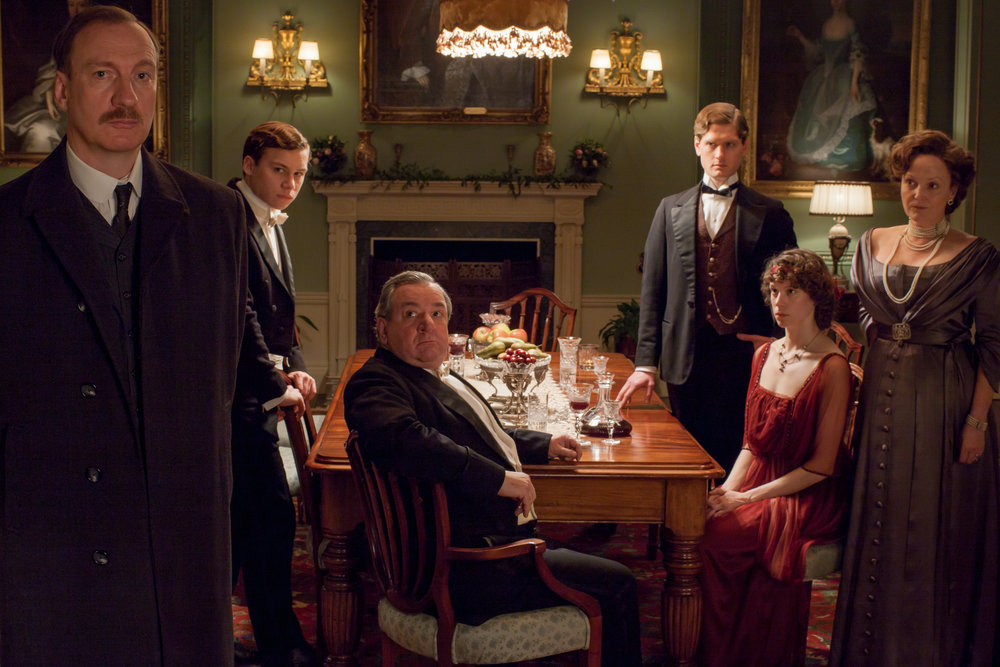 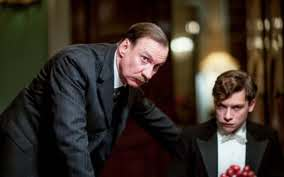 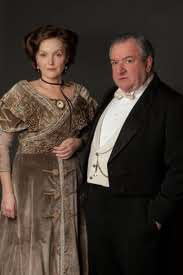 An Inspector Calls
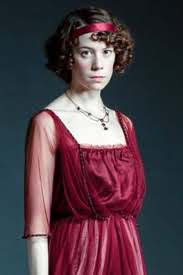 Act 1Identify the speaker:
Identify the person(s) ‘to whom’ this comment refers:
Act 1 Consider these issues.
The effect J B Priestley creates through the detailed description of the setting given in the stage directions at the beginning of Act 1.
How we are shown the importance Mrs Birling sets on good manners and correct social behaviour.
The ways that a modern audience would be able to see how wrong Mr Birling was about future events.
The facts we learn about Eva Smith from Mr Birling’s comments.
The different attitudes towards the rights of ordinary people shown by Mr Birling and by the Inspector.
The differences in the way that Sheila and Gerald respond to the story of how Mr Birling sacked Eva Smith.
Sheila’s reaction to the revelation that Gerald had know the girl.
Act 2Identify the speaker:
Identify the person(s) ‘to whom’ this comment refers:
Act 2  Consider these issues.
The significance of the Inspector’s comment ‘Let’s leave offence out of it shall we.’
Why Daisy Renton wrote in her diary that there’d never be anything as good again for her.
The stages by which Sheila’s attitude towards Gerald changes during this act.
How the information on Daisy Renton links up with what Mr Birling and Sheila had said about Eva Smith.
The main reasons why Mrs Birling had refused to help the girl when she appealed to the Brumley Women’s Charity Organisation.
How Mrs Birling justifies refusing to give the girl financial help.
What the revelation of the girl’s refusal to accept stolen money tells us about Mrs Birling and about the girl herself.
The consequences of Mrs Birling’s insistence that all the blame should be placed on the father of the girl’s child.
Act 3Identify the speaker:
Identify the person(s) ‘to whom’ this comment refers:
Act 3 Consider these issues.
How Eric’s story completes the pattern of events leading to the girl’s death.
What Mr and Mrs Birling’s concern over the stolen money tells us about them.
The way that Eric’s information about the girl ties her in with the girl that Gerald met and the girl who asked Mrs Birling for help.
How Eric had managed to take the money from his father’s office without being caught.
Which details of the Inspector's final speech contradict views earlier expressed by Mr Birling.
The way the suspicion that Inspector Goole was not a real policeman develops.
The reasons why Birling reacts as he does to the possibility that the Inspector was a hoaxer.
Your reaction to the information Birling receives when he answers the telephone at the end of the play.
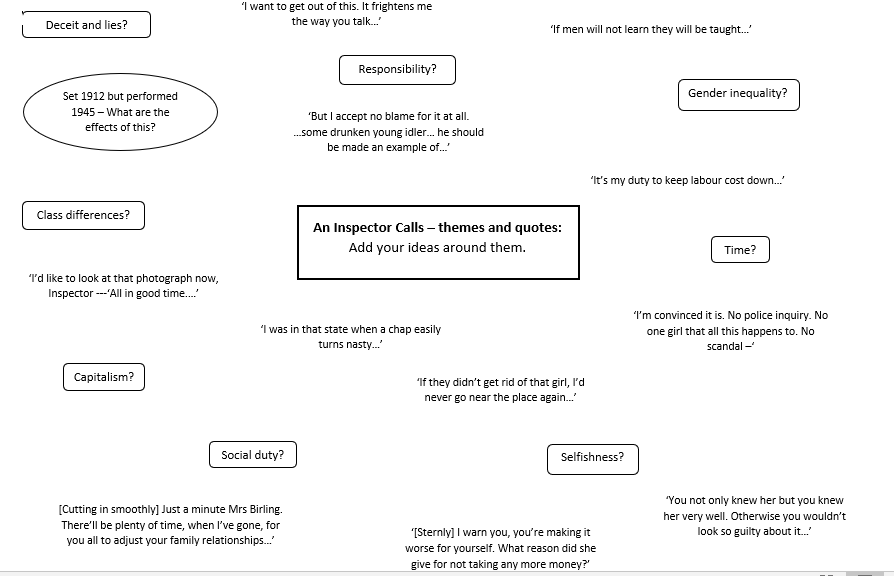